Лекция № 12Облачные технологии
http://my.ict.nsc.ru/~guskov/courses/software/
Виртуальная машина
Виртуальная машина это программная и/или аппаратная система, эмулирующая* аппаратное обеспечение некоторой платформы и исполняющая программы для target-платформы на host-платформе target — целевая или гостевая платформаhost — хост-платформа, платформа-хозяин

*Эмуляция - имитация работы одной системы средствами другой без потери функциональных возможностей и искажений результатов.
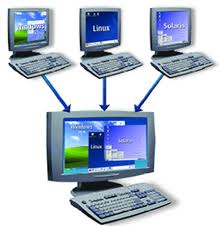 Виртуальная машина
ВМ может эмулировать работу реального компьютера. В этом случае на ВМ можно устанавливать операционные системы.

Например, Windows можно запускать в виртуальной машине под Linux или наоборот. 
На одном компьютере может функционировать несколько виртуальных машин.
ВМ и мультипрограммирование
Процесс не имеет никаких средств для определения того, является ли представленный ему ресурс действительно физическим ресурсом этого типа, или же он имитируется действиями других ресурсов.

Например, процесс не может определить, монопольно ли он использует процессор или же в режиме мультипрограммирования вместе с другими процессами. 

В виртуальной машине ни один процесс не может монопольно использовать никакой ресурс, и все системные ресурсы считаются ресурсами потенциально совместного использования.
Принцип работы ВМ
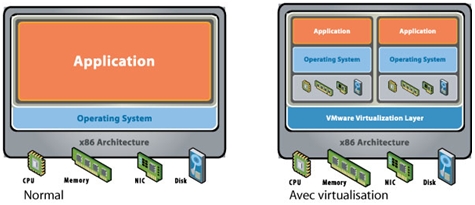 Классическая архитектура		Виртуализация
Применение виртуальных машин
защиты информации и ограничения возможностей программ
исследования производительности ПО или новой компьютерной архитектуры
эмуляции различных архитектур (например, эмулятор приставки);
оптимизации использования ресурсов мейнфреймов и прочих мощных компьютеров
моделирования информационных систем с клиент-серверной архитектурой на одной ЭВМ (эмуляция компьютерной сети с помощью нескольких виртуальных машин)
упрощения управления кластерами — виртуальные машины могут просто мигрировать с одной физической машины на другую во время работы
тестирования и отладки системного программного обеспечения
Сравнение платформ виртуализации
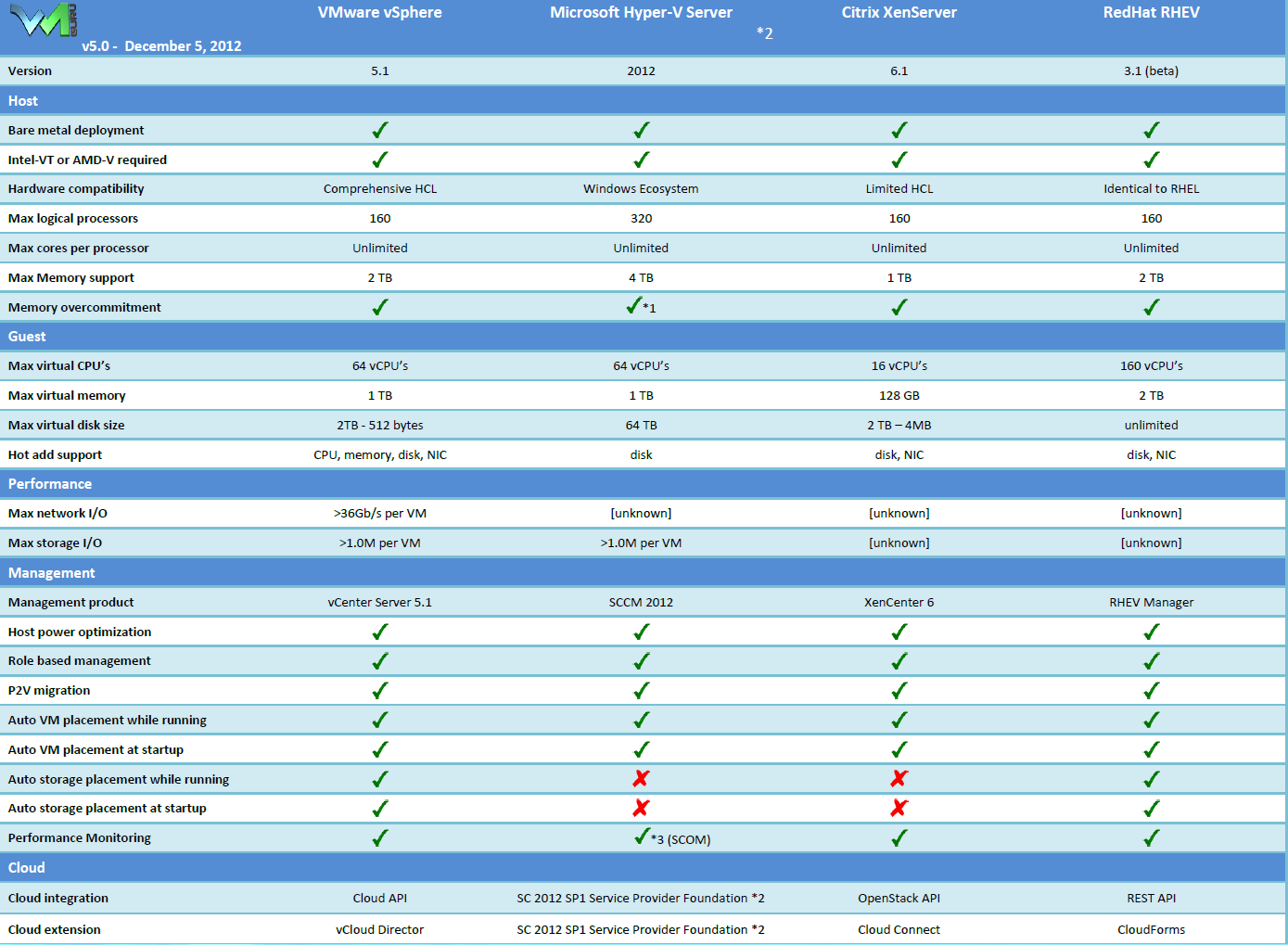 Понятие виртуализации
Виртуализация в вычислениях — процесс представления набора вычислительных ресурсов, или их логического объединения, который даёт какие-либо преимущества перед оригинальной конфигурацией. 

Это новый виртуальный взгляд на ресурсы, не ограниченных реализацией, географическим положением или физической конфигурацией составных частей.
Типы виртуализации
Память
Диск
Среда исполнения программ
Рабочая станция
Серверы
Приложение
…
Что такое облако?
Облачные вычисления (англ. cloud computing) — это модель обеспечения повсеместного и удобного сетевого доступа по требованию к общему пулу конфигурируемых вычислительных ресурсов, которые могут быть оперативно предоставлены и освобождены с минимальными эксплуата-ционными затратами и/или обращениями к провайдеру.
Национальный Институт стандартов и технологий (США)
Облако – это НЕ программа
Облако – это НЕ сервер или кластер серверов
Облако – это способ построения IT-инфраструктуры, удовлетворяющий модели облачных вычислений
Примеры облаков
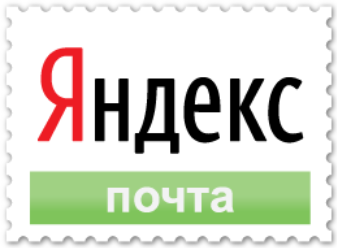 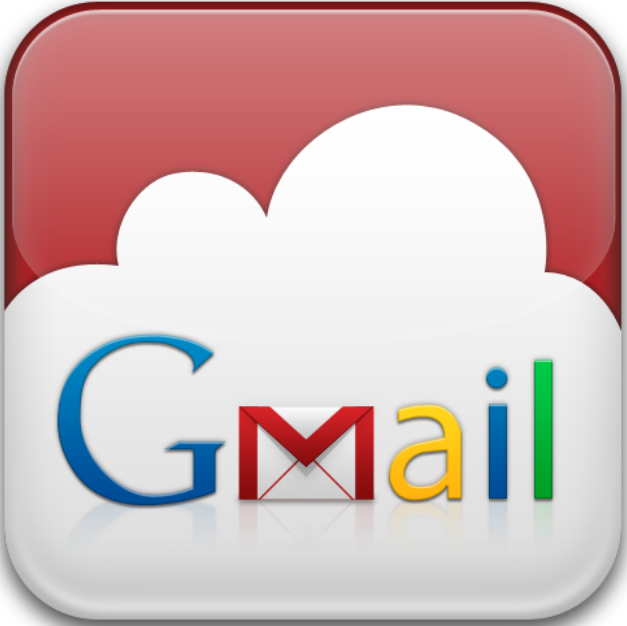 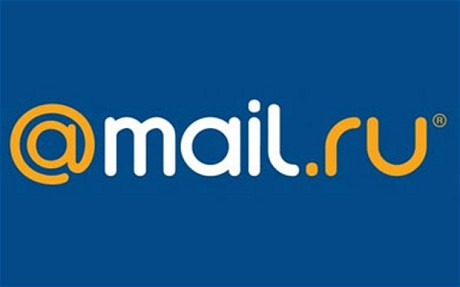 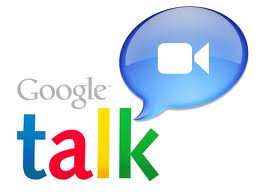 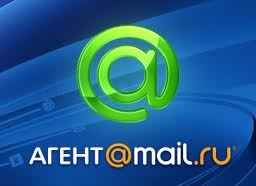 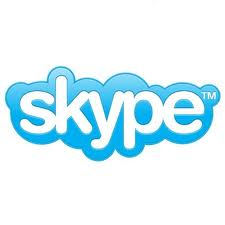 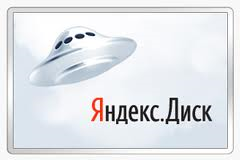 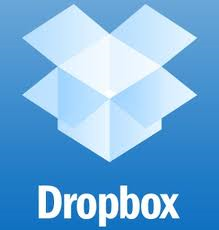 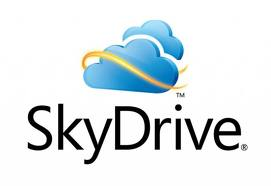 Облачные вычисления
Ключевые характеристики облака
Самообслуживание пользователей
Универсальный доступ по сети
Объединение ресурсов 
Масштабируемость
Учет потребления
Типы облачных сервисов
Infrastructure as a service (IaaS)
Platform as a service (PaaS)
Software as a service (SaaS)
Storage as a service (STaaS)
Data as a service (DaaS)
Desktop virtualization
Виды облачной инфраструктуры
Концепция облака
Виды развертывания
Облако – новый уровень виртуализации
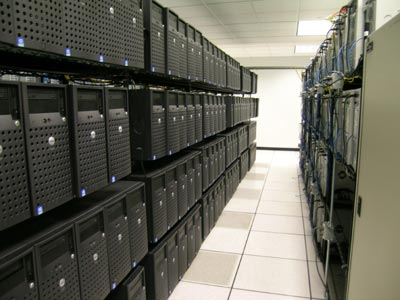 0. Нет виртуализации1 задача – 1 физический сервер
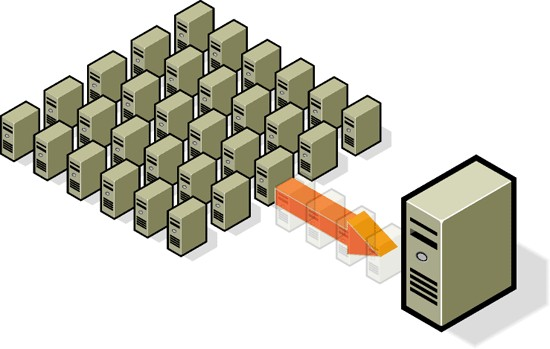 1. Виртуальные машины1 задача – 1 виртуальный сервер
2. Облако1 задача – ? виртуальных серверов
Облако СО РАН: аппаратная платформа
Вычислительный комплекс5 серверов  НР ProLiant BLADE460
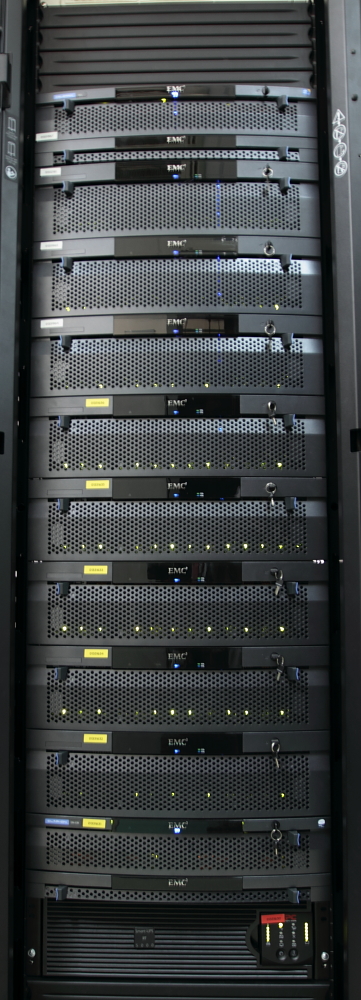 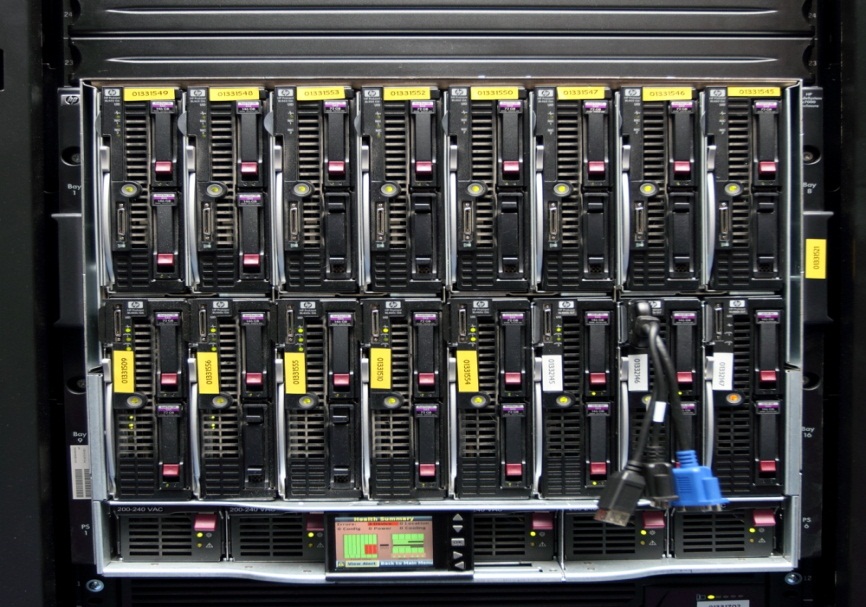 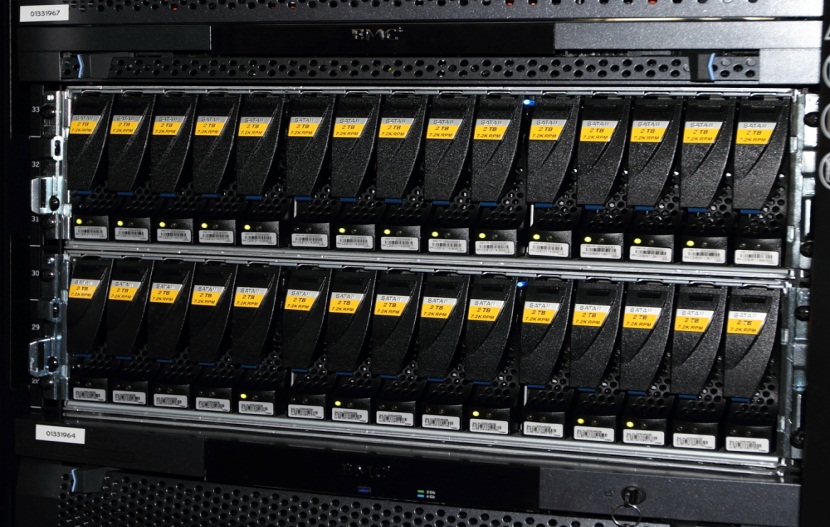 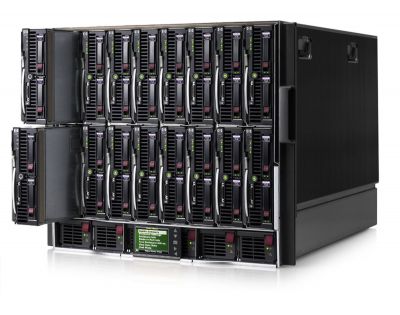 Система хранения данныхEMC СХ-4 (~4 терабайта)
Облако СО РАН: виртуальные сервера
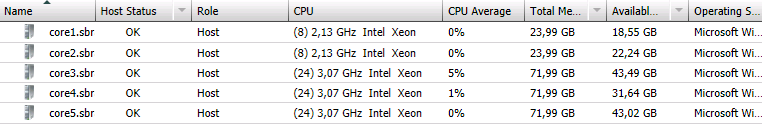 На 5 физических серверахболее 70 виртуальных машинразличного назначения
Архитектура облака на платформе Microsoft
Почтовый сервер MS Exchange
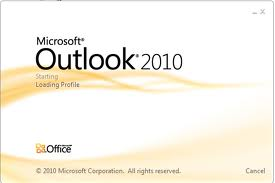 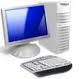 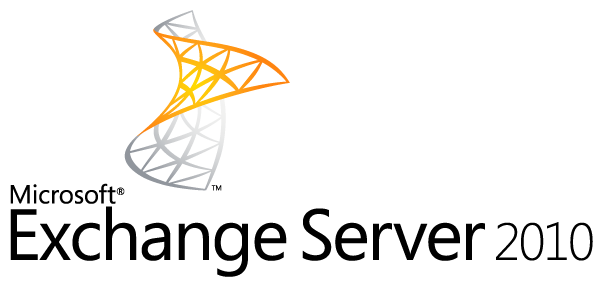 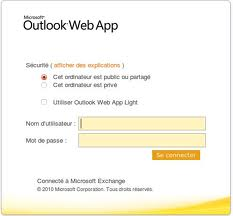 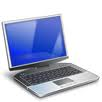 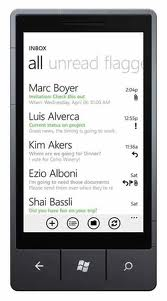 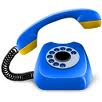 Почтовый сервер MS Exchange
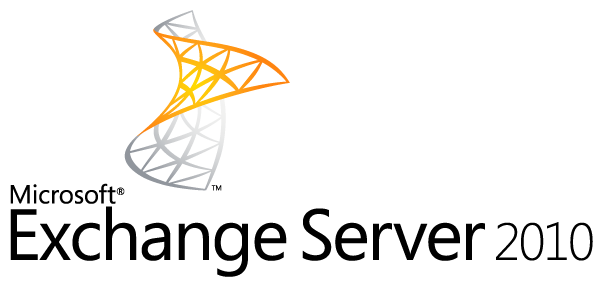 Объединенные коммуникации MS Lync
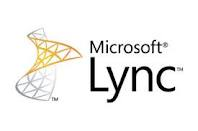 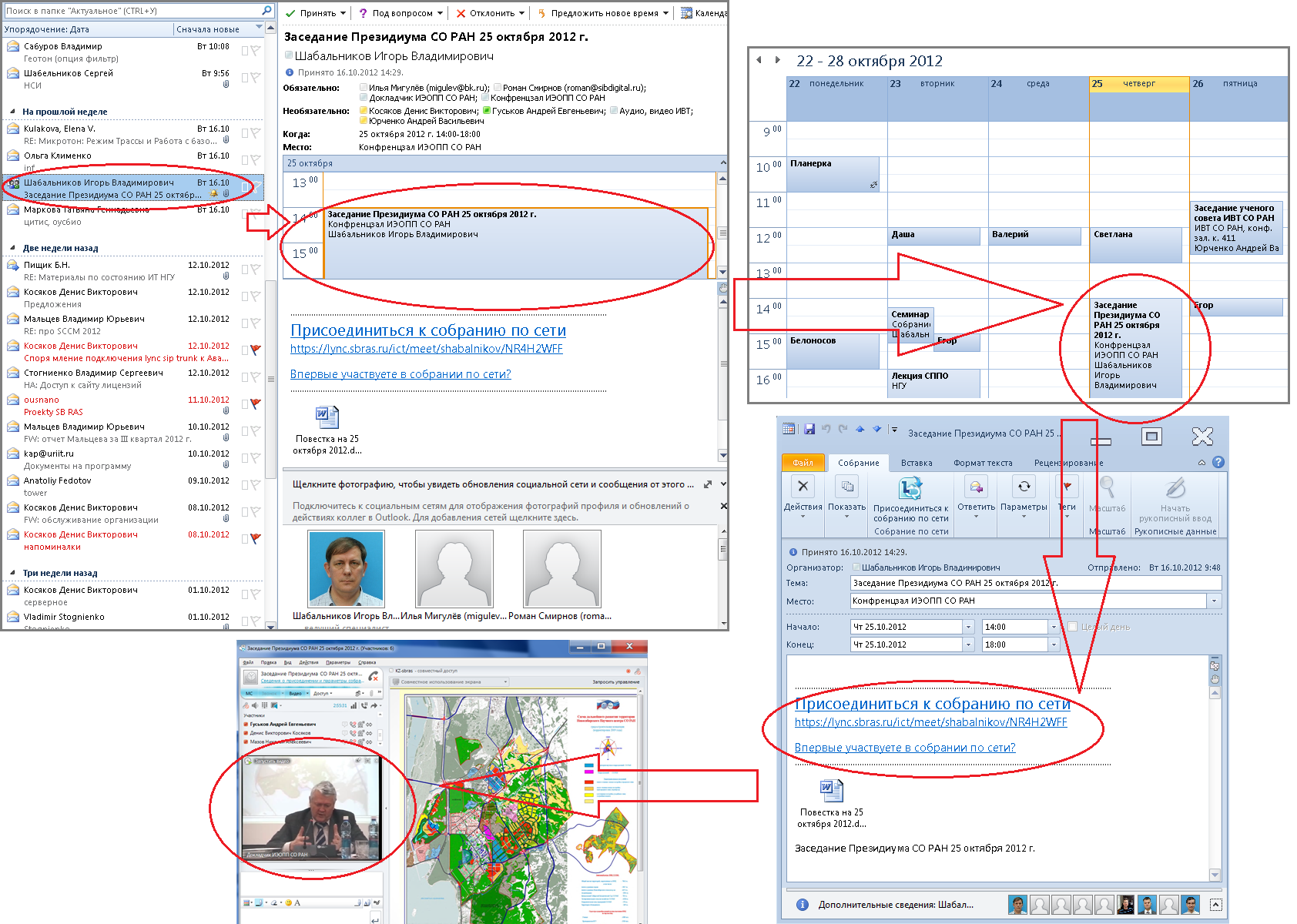 Платформа для совместной работы MS Sharepoint
SharePoint — это коллекция программных продуктов и компонентов, которая включает в себя следующие компоненты:
Набор веб-приложений для организации совместной работы
Функциональность для создания веб-порталов
Модуль поиска информации в документах и информационных системах
Функциональность управления рабочими процессами и cистему управления содержимым масштаба предприятия
Модуль создания форм для ввода информации
Функциональность для бизнес-анализа

Создаваемые на платформе SharePoint сайты могут быть использованы в качестве хранилища информации, знаний и документов, а также использоваться для исполнения облегчающих взаимодействие веб-приложений, таких как вики и блоги.
Синергетический эффект
[Speaker Notes: Синергетический эффект – целое больше суммы частей
Вся переписка в Lync сохраняется в Exchange
Задачи для коллективной работы в Sharepoint – отображаются в аутлуке у исполнителей
Если у меня встреча в календаре – в Lync статус будет «Занят»
Электронное письмо является началом нового рабочего процесса в sharepoint. Например, заявка на техподдержку]
Объявление
В небольшую компанию требуется системный администратор…
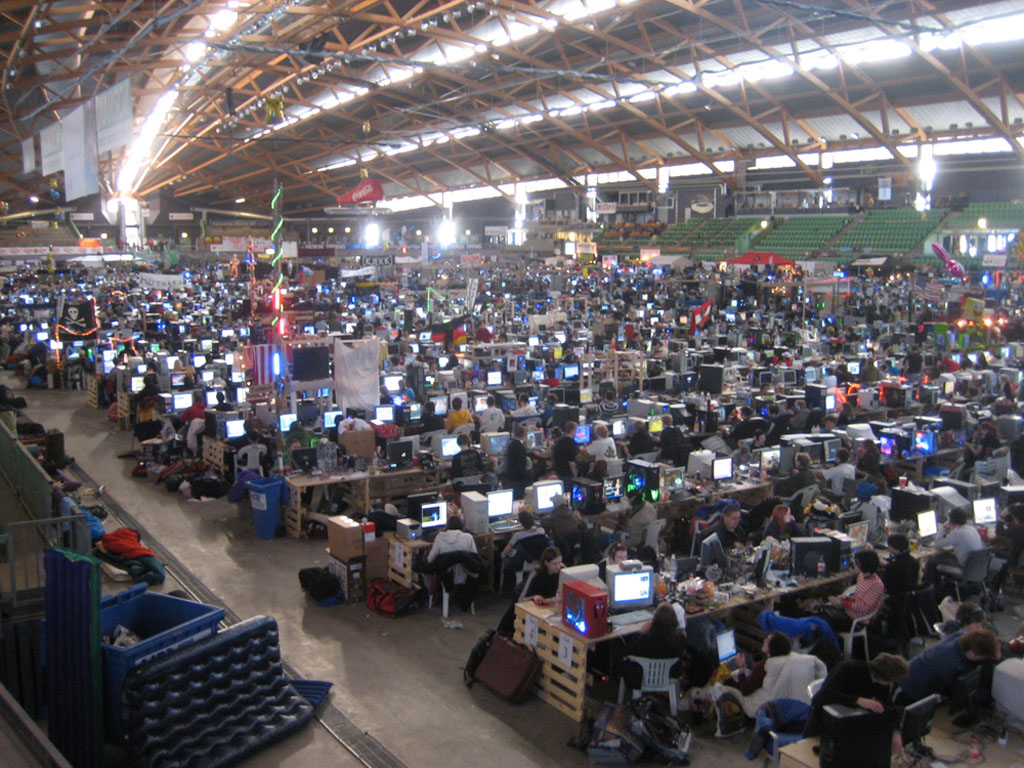 Сколько же нужно администраторов,чтобы обслуживать небольшую компанию?
Уровни зрелости IT-инфраструктуры
SAM – Software Asset Management(управление ИТ-активами)
Управление инфраструктурой: MS System Center
Автоматизированная установка программ и обновлений
Мониторинг рабочих станций и серверов в реальном времени
Автоматическое создание виртуальных машин по требованию
Совместное использование приложений
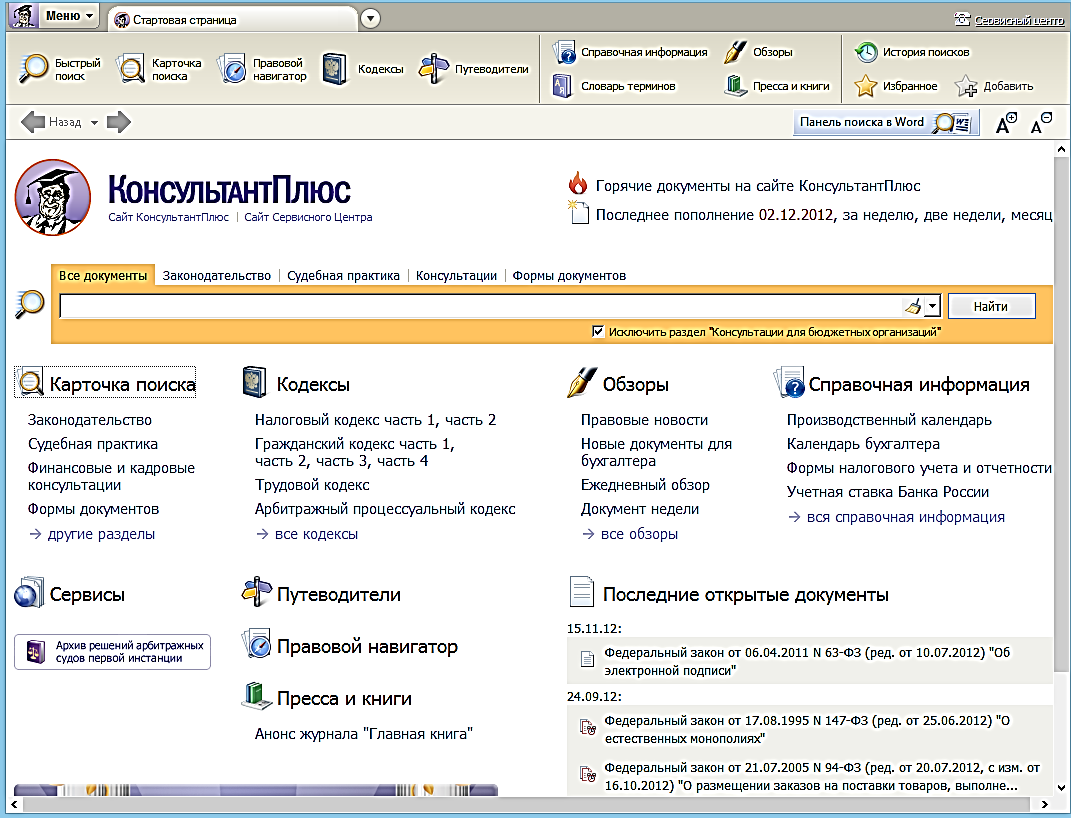 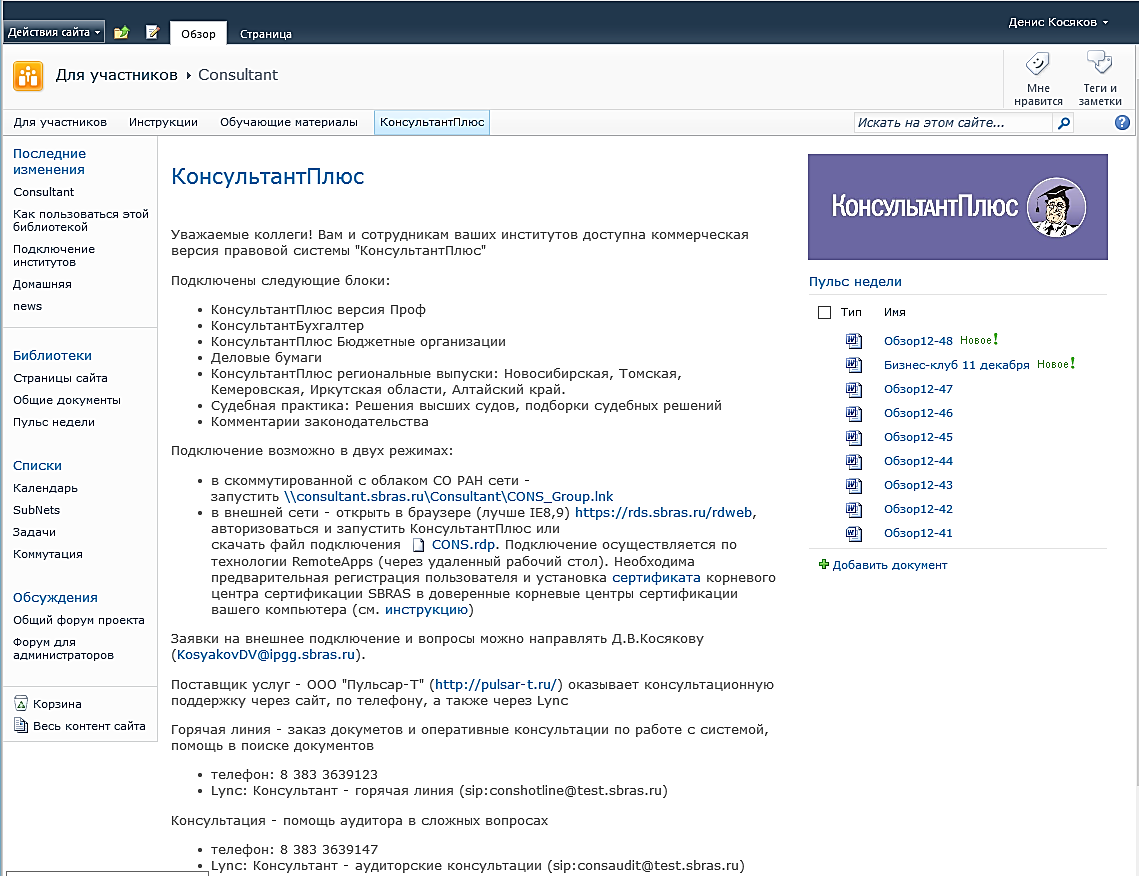 Корпоративное облако СО РАН
Варианты подключения к облаку
Небольшой институт, который не в состоянии поддерживать собственную ИТ-инфраструктуру. Все сервисы представляются в виде облачных.

Средних размеров институт, поддерживающий собственные базовые сервисы.

Большой институт с высокими требованиями или зрелой ИТ-инфраструктурой. Возможна как полная интеграция в инфраструктуру СО РАН, так и доверенные или федеративные отношения инфраструктуры объединенных коммуникаций.